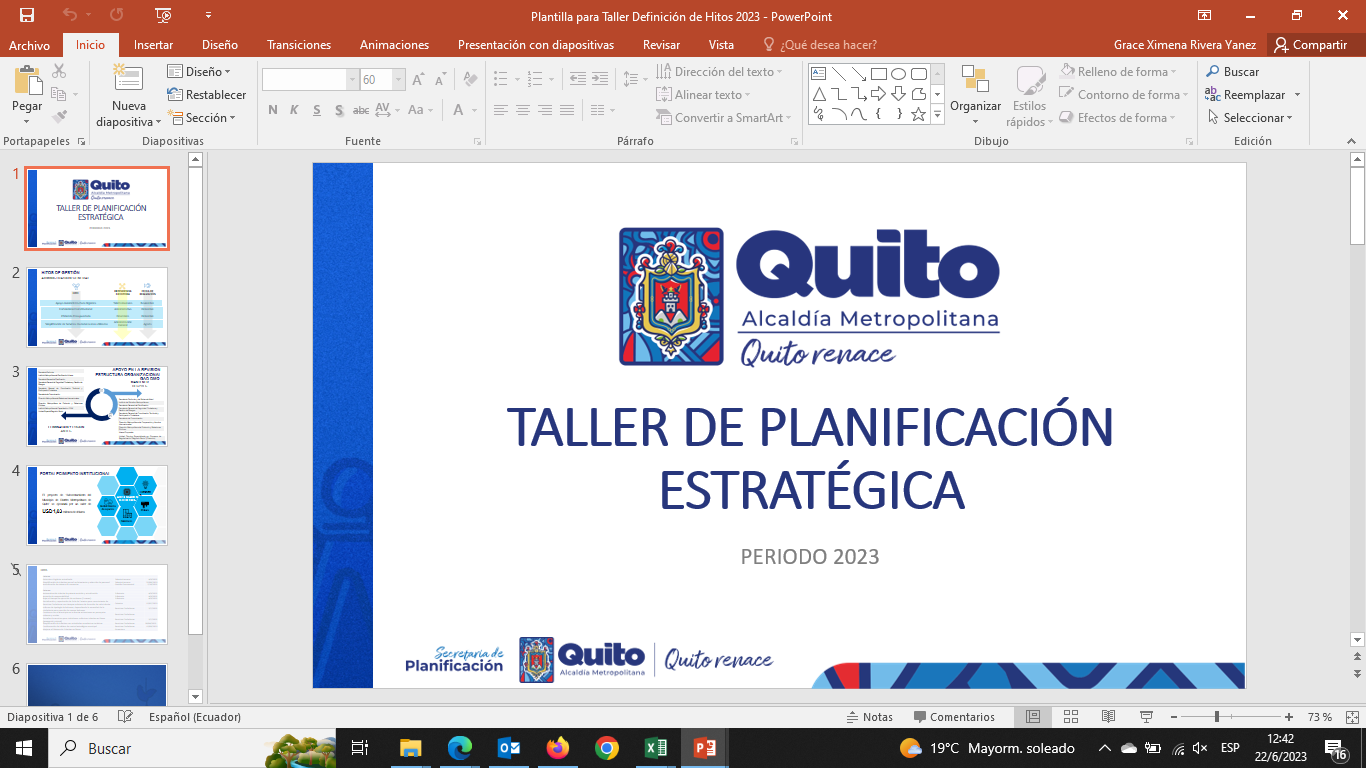 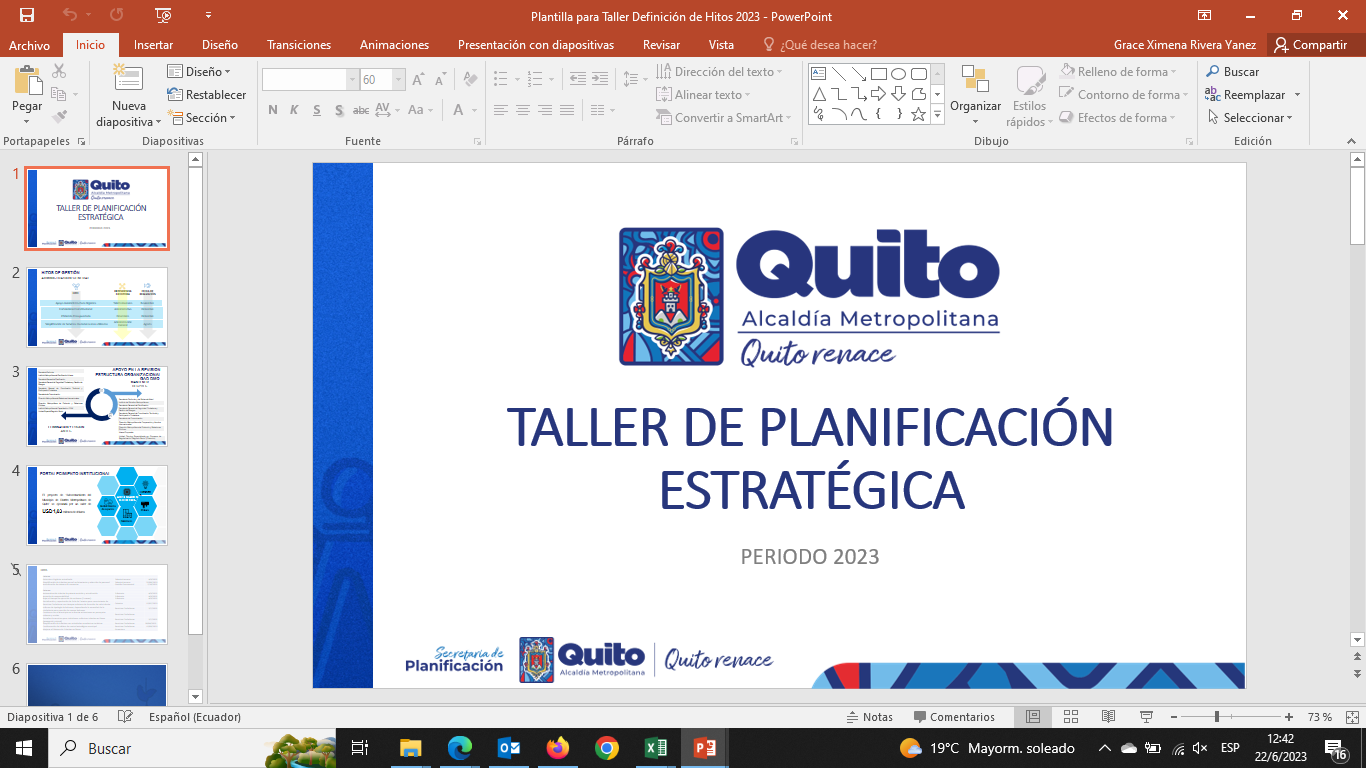 ADMINISTRACIÓN GENERAL
DIRECCIÓN METROPOLITANA FINANCIERA
REMISIÓN DE MULTAS INTERESES Y RECARGOS
Ley Orgánica de Eficiencia Económica y Generación de Empleo
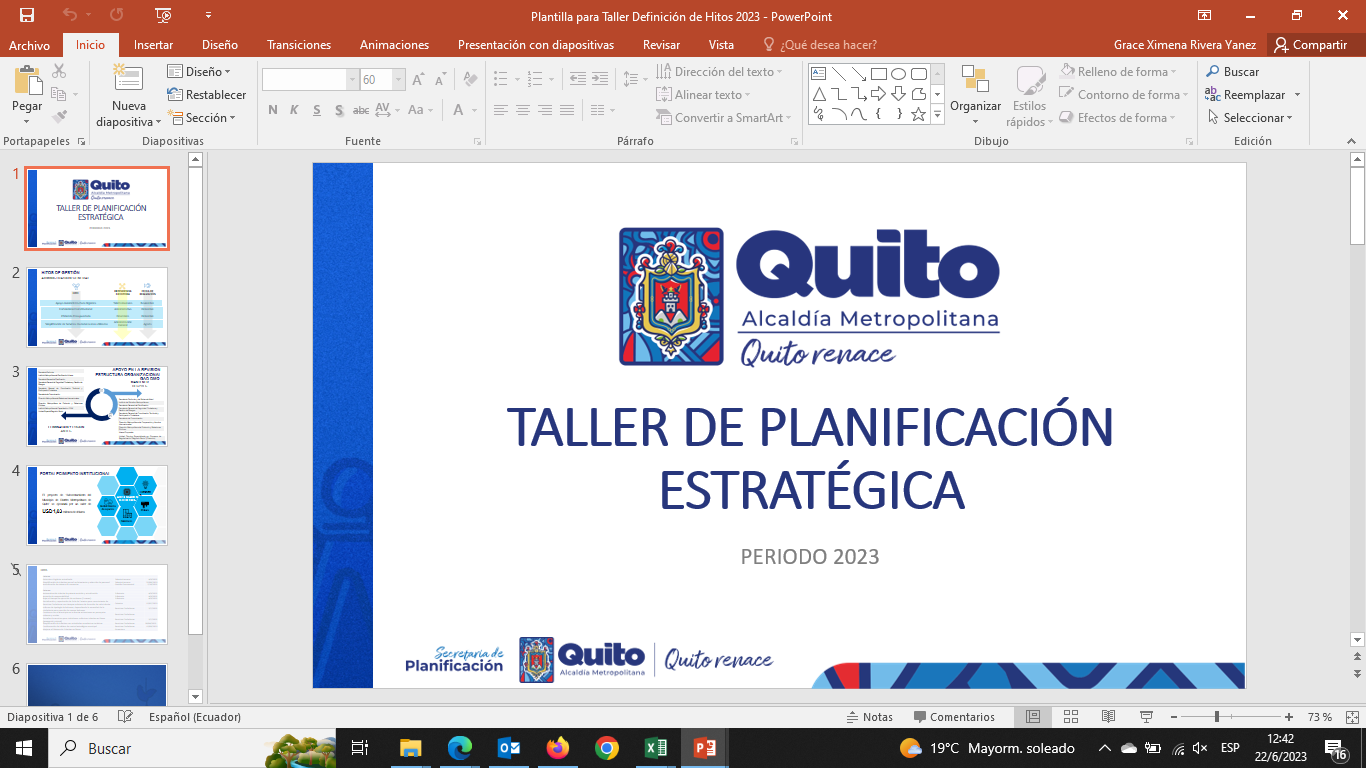 BASE LEGAL
La Ley Orgánica de Eficiencia Económica y Generación de Empleo
Los Gobiernos Autónomos Descentralizados, así como sus empresas amparadas en la Ley Orgánica de Empresas Públicas, agencias, instituciones y entidades adscritas, podrán disponer la remisión del 100% de intereses, multas y recargos derivados de los tributos cuya administración y recaudación le corresponda, inclusive el impuesto al rodaje.
Para el efecto, los Gobiernos Autónomos Descentralizados deberán emitir una ordenanza en un término máximo de 45 días. El pago deberá realizarse en un plazo máximo de 150 días contados a partir de la publicación de esta Ley independientemente del tiempo de emisión de la ordenanza.
Esta remisión seguirá las mismas disposiciones establecidas en la Disposición Transitoria Primera, a excepción del último inciso.”
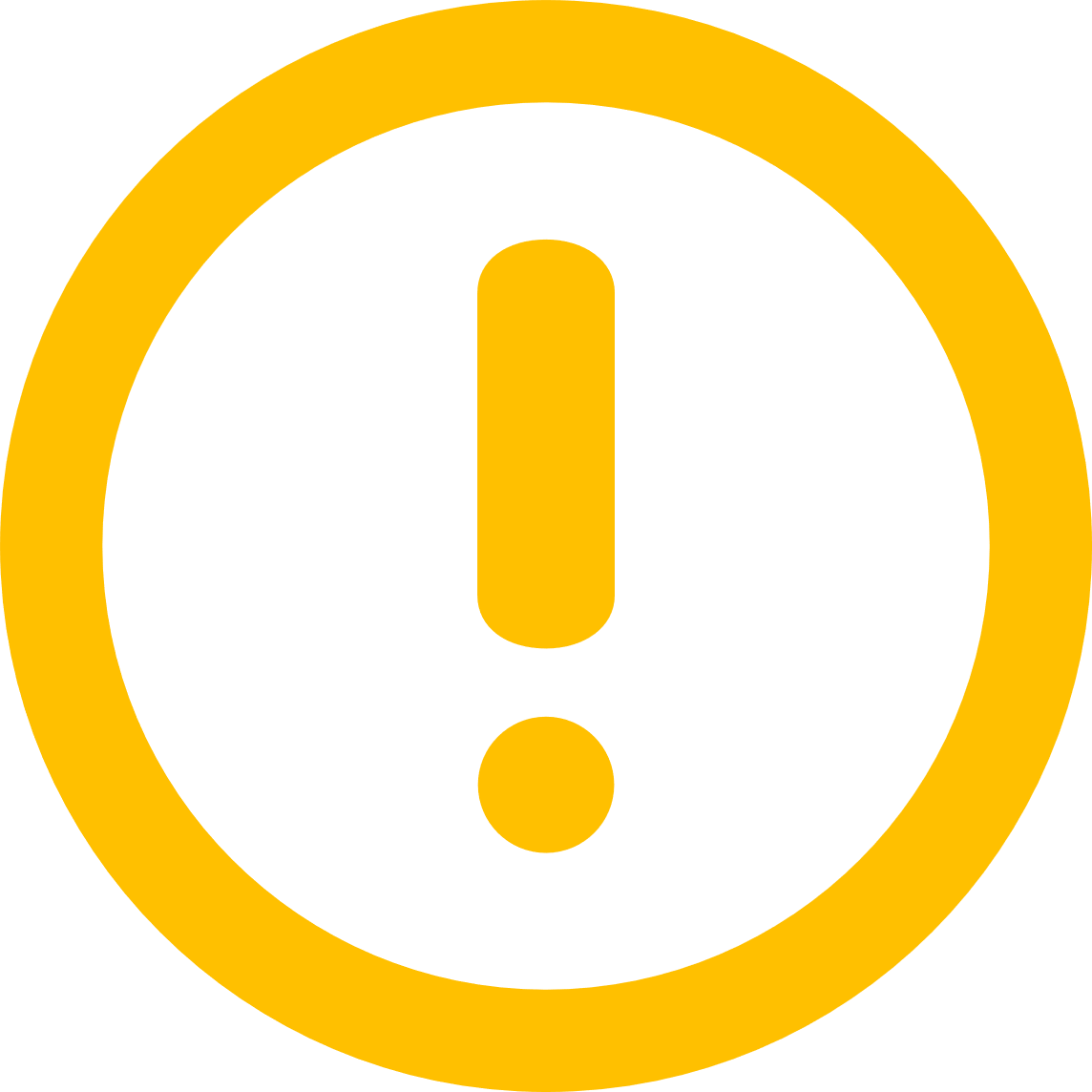 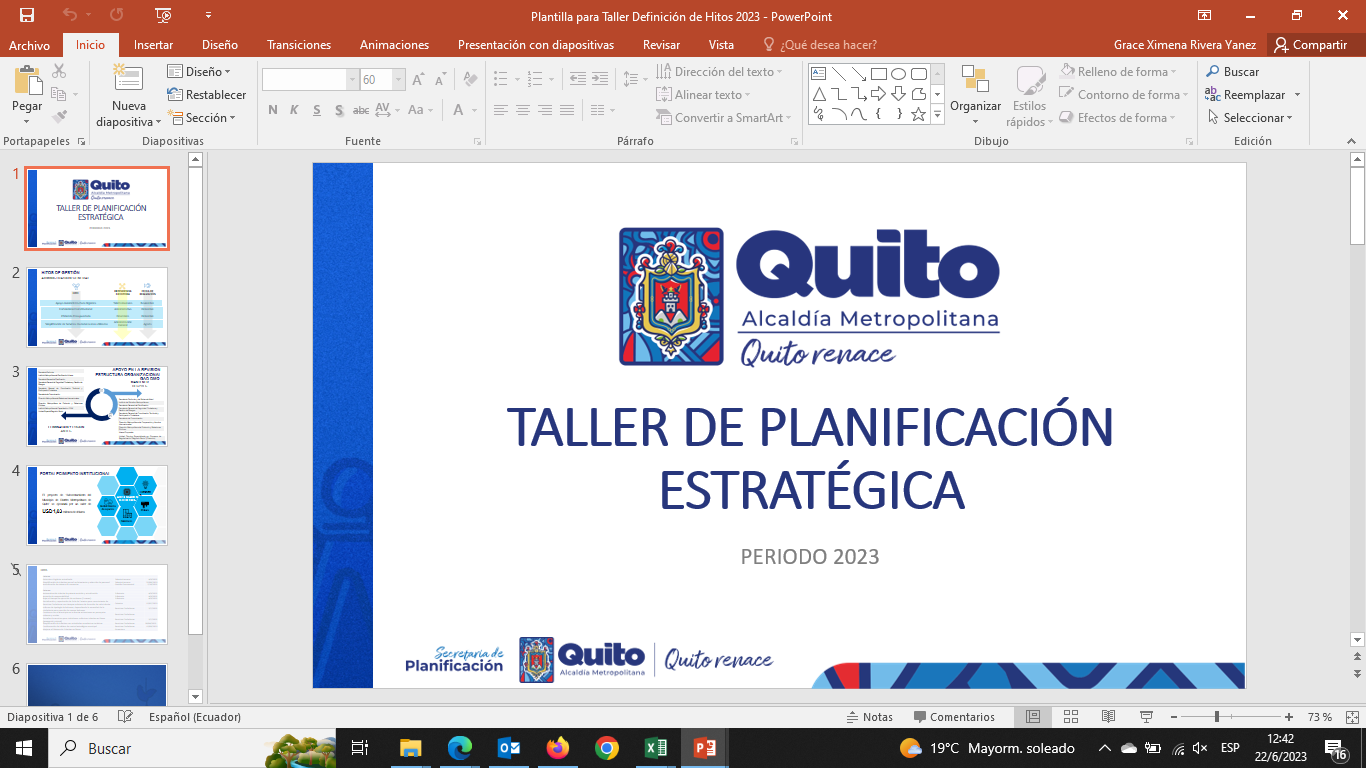 BASE LEGAL
La Ley Orgánica de Eficiencia Económica y Generación de Empleo
La Disposición Transitoria Primera de la Ley Orgánica de Eficiencia Económica y Generación de Empleo, reformada mediante Disposición Reformatoria Segunda de la Ley Orgánica de Competitividad Energética, publicada en el Suplemento del Registro Oficial No. 475 de 11 de enero de 2024, establece las disposiciones aplicables al régimen de remisión de obligaciones tributarias administradas por el Servicio de Rentas Internas y que también se extiende para aquellas obligaciones administradas y recaudadas por los gobiernos autónomos descentralizados y sus empresas públicas, agencias, instituciones y entidades adscritas, a excepción del último inciso.
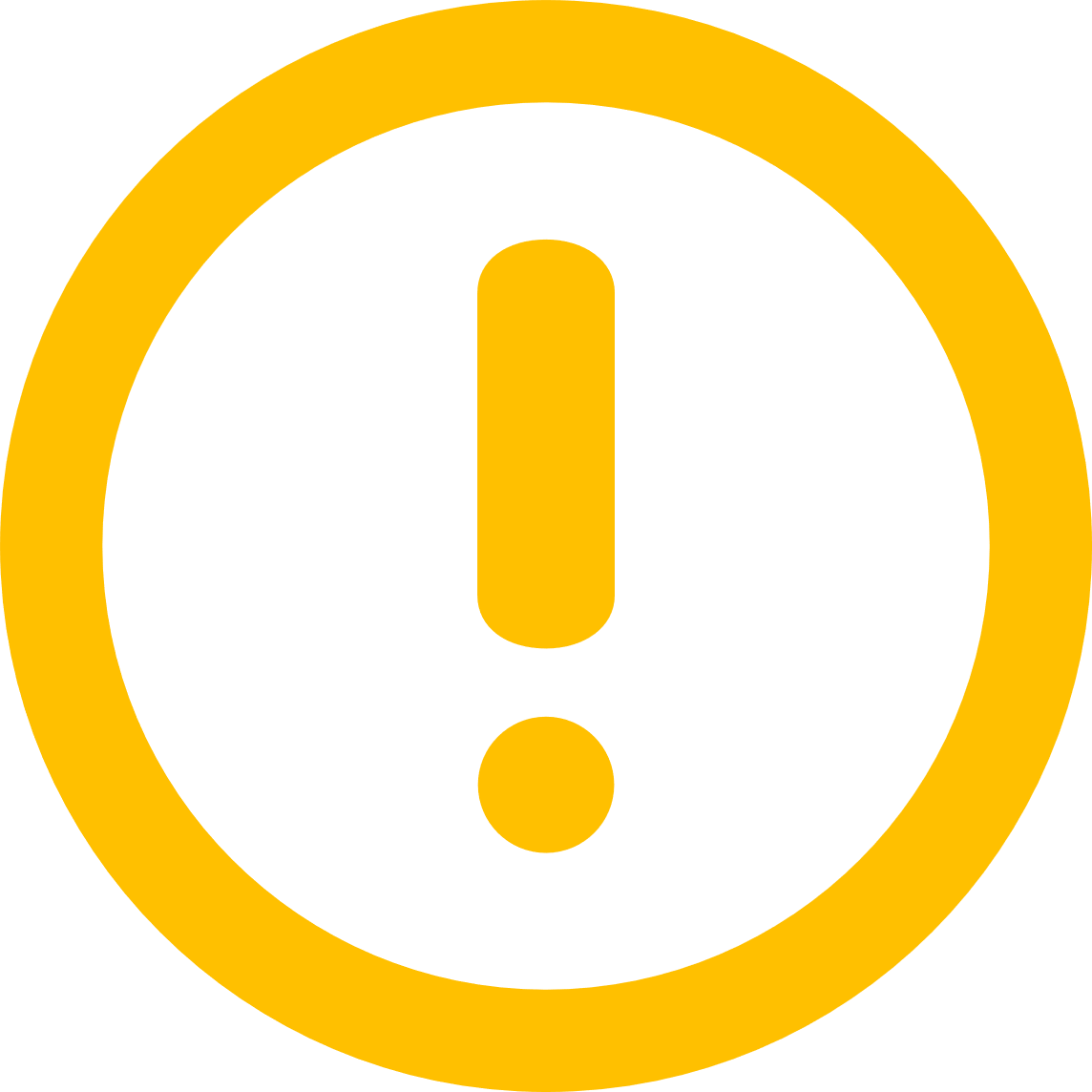 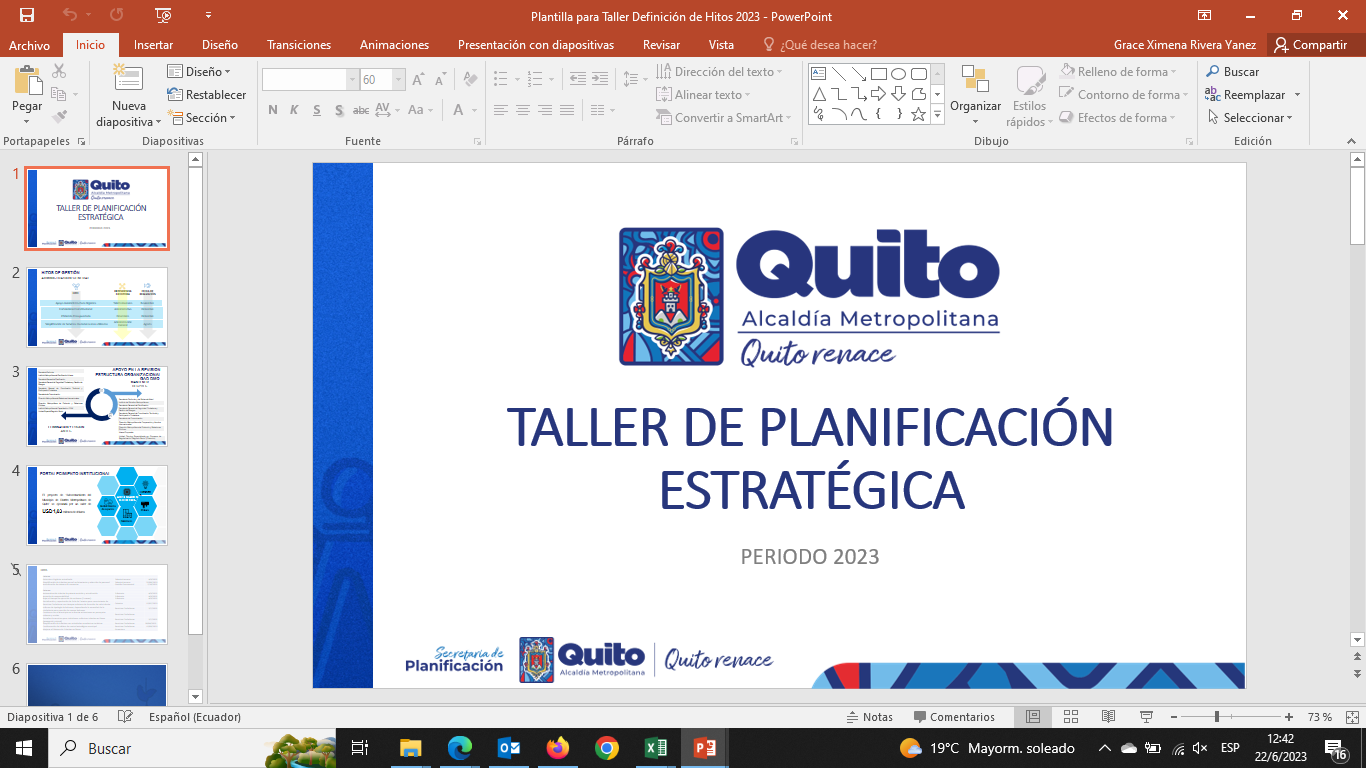 Conformación de los ingresos
COOTAD
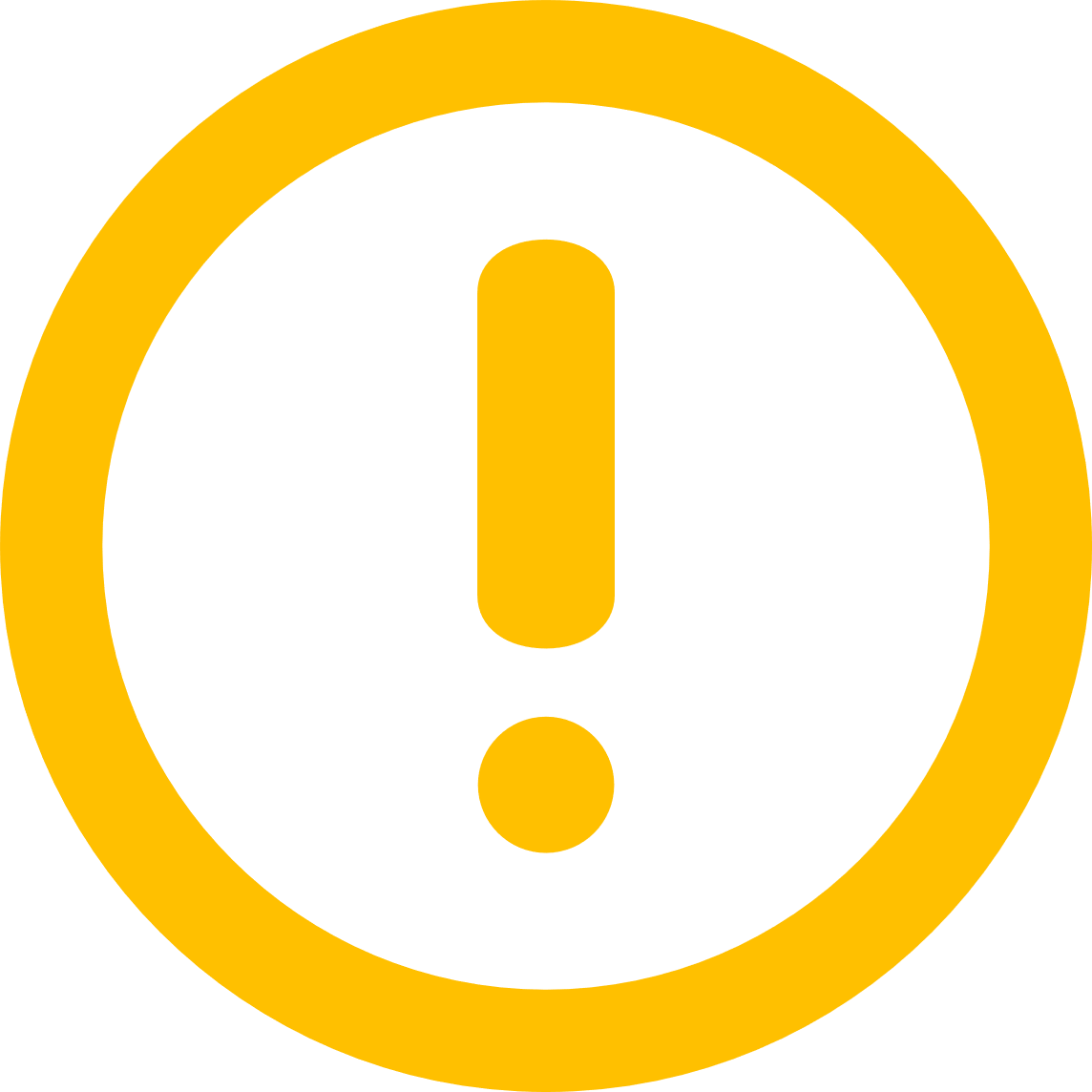 Ingresos Tributarios

Art. 225.- Capítulos básicos.- Los ingresos tributarios comprenderán las contribuciones señaladas en este Código y se dividirán en los tres capítulos básicos siguientes:
Capítulo I.- Impuestos, que incluirán todos los que corresponden a los gobiernos autónomos descentralizados, por recaudación directa o por participación.
Capítulo II.- Tasas, que comprenderá únicamente las que recaude la tesorería o quien haga sus veces de los gobiernos autónomos descentralizados, no incluyéndose, por consiguiente, las tasas que recauden las empresas de los gobiernos autónomos descentralizados.
Capítulo III.- Contribuciones especiales de mejoras y de ordenamiento, que se sujetarán a la misma norma del inciso anterior.
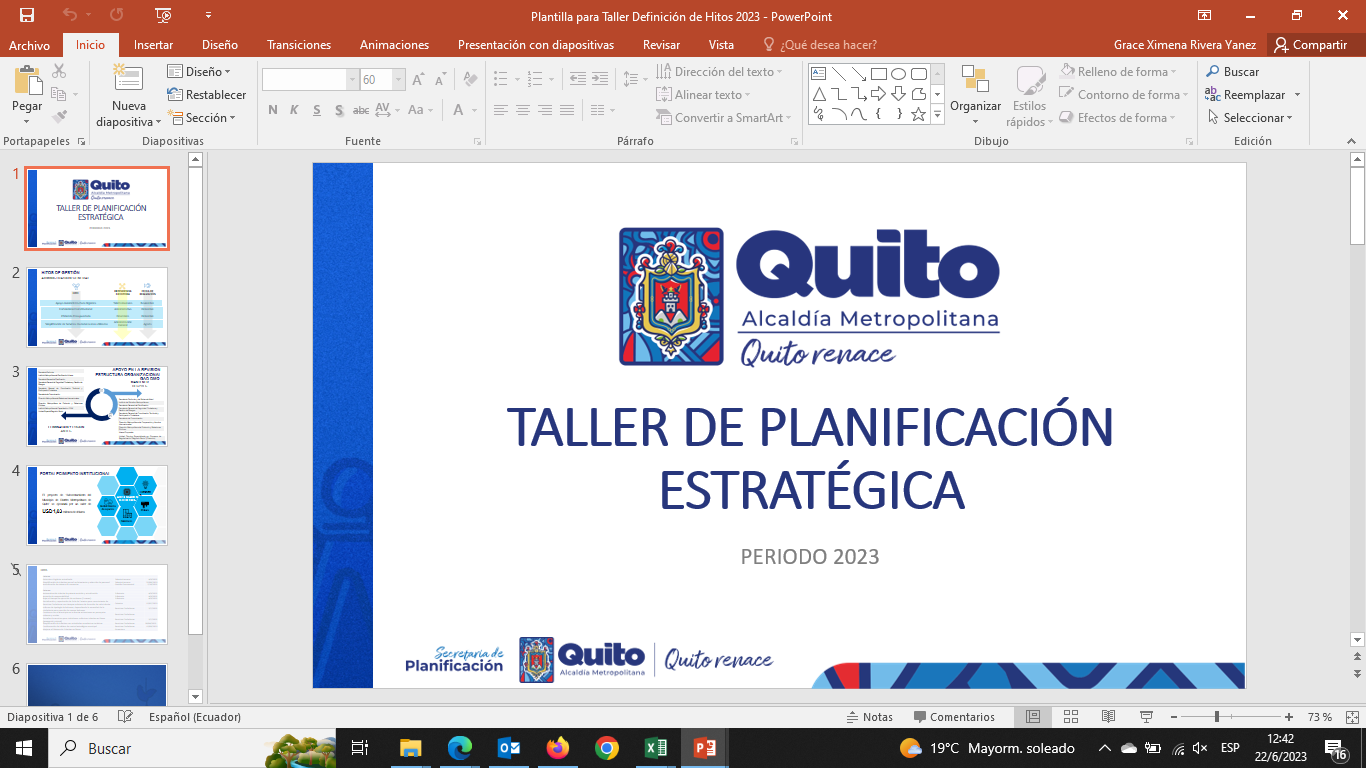 Conformación de los ingresos
COOTAD
Ingresos No Tributarios
Art. 226.- Clasificación.- Los ingresos no tributarios se clasificarán en los siguientes capítulos:
Capítulo I.- Rentas patrimoniales, que comprenderán los siguientes grupos:
a) Ingresos provenientes del dominio predial (tierras y edificios);
b) Utilidades provenientes del dominio comercial;
c) Utilidades provenientes del dominio industrial;
d) Utilidades de inversiones financieras; y,
e) Ingresos provenientes de utilización o arriendo de bienes de dominio público.
Capítulo II.- Transferencias y aportes con los siguientes grupos:
Asignaciones fiscales;
Asignaciones de entidades autónomas, descentralizadas o de otros organismos públicos; y,
Transferencias del exterior.
Capítulo III.- Venta de activos, con los siguientes grupos:
De bienes raíces; y,
De otros activos.
Capítulo IV.- Ingresos varios, que comprenderán los que no deben figurar en ninguno de los grupos anteriores incluidas
donaciones.
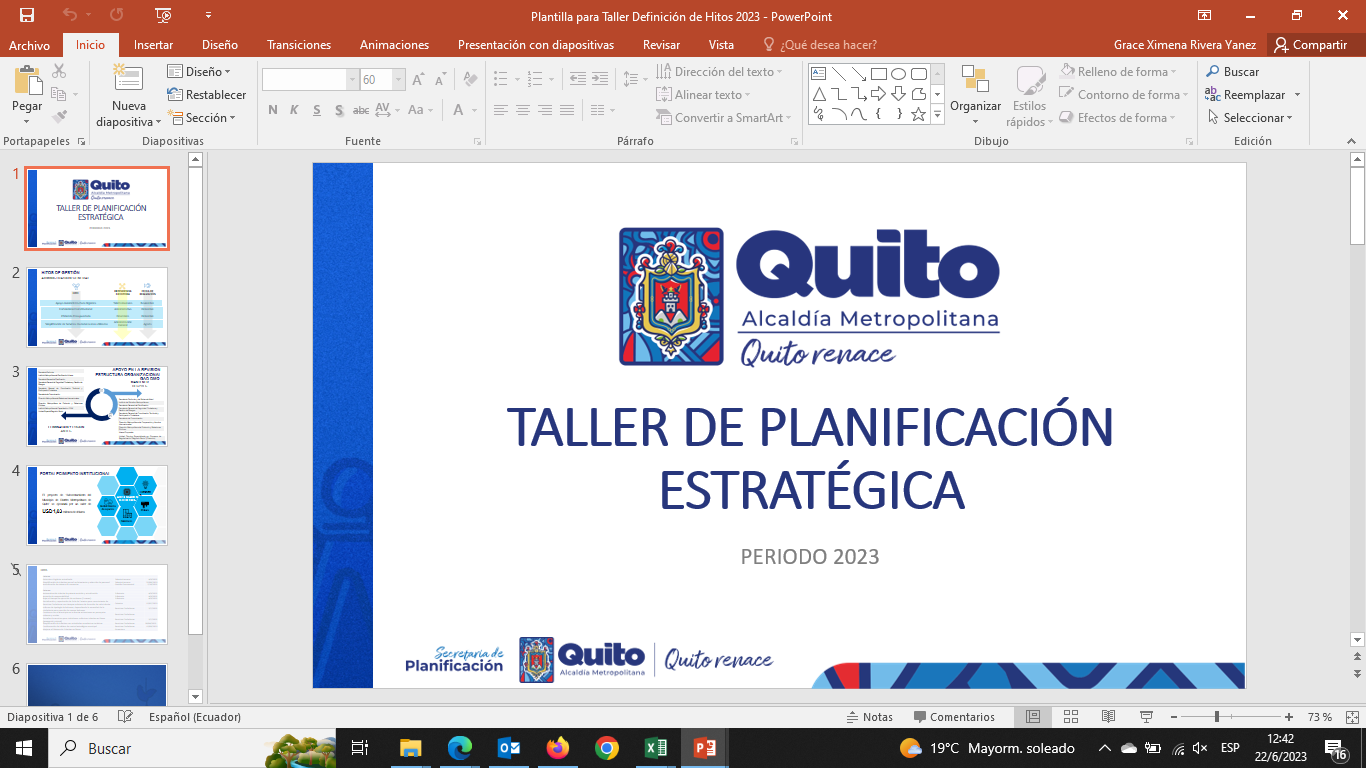 Detalle de la cartera vencida pendiente de pago
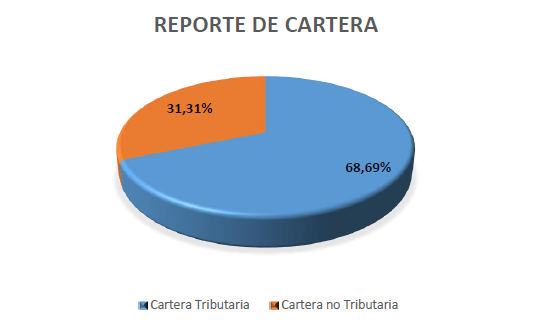 31,2%
68,8%
De los USD. 681,992,752.39 la cartera tributaria asciende a USD. 468,974,548.17 y la no tributaria a USD. 213,018,204.22, que representa el 68.8% y 31.2% respectivamente.
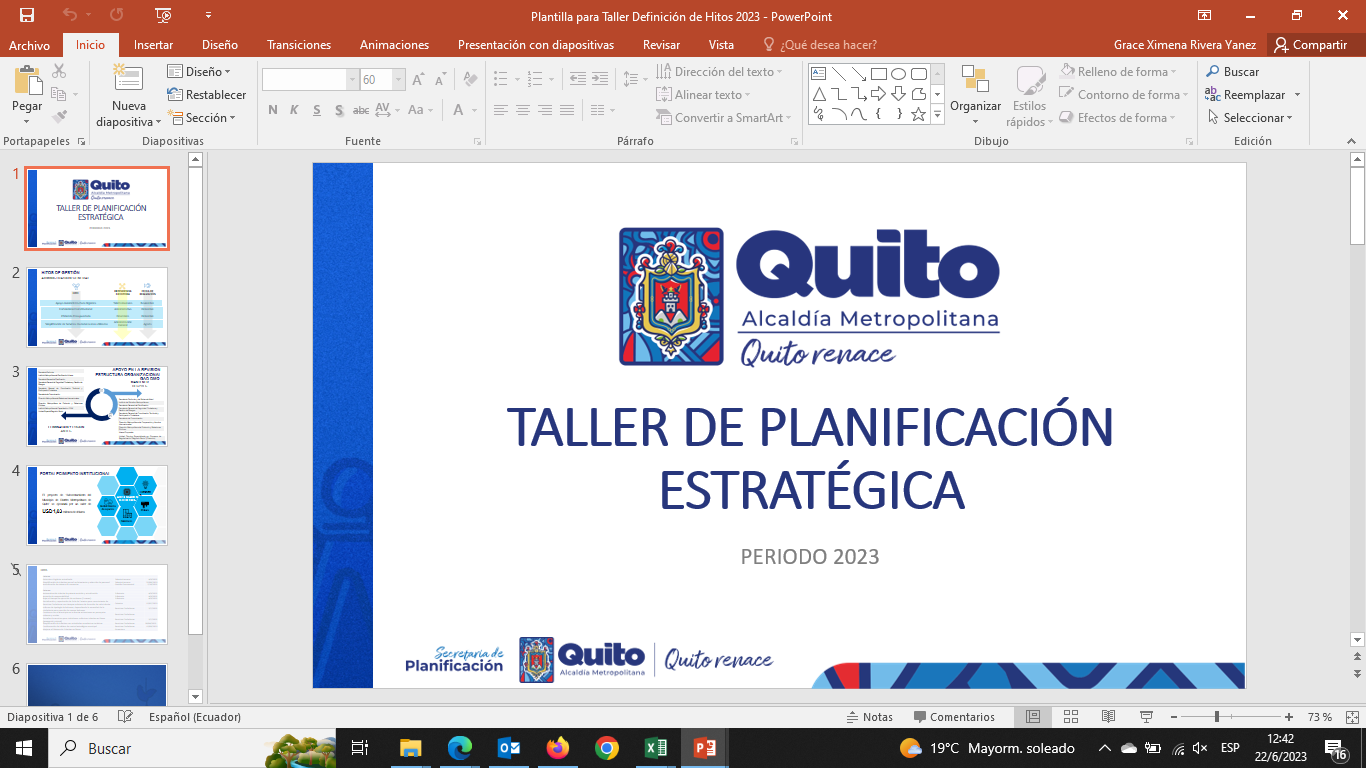 Detalle de la cartera vencida tributaria pendiente de pago
Cartera Tributaria representativa
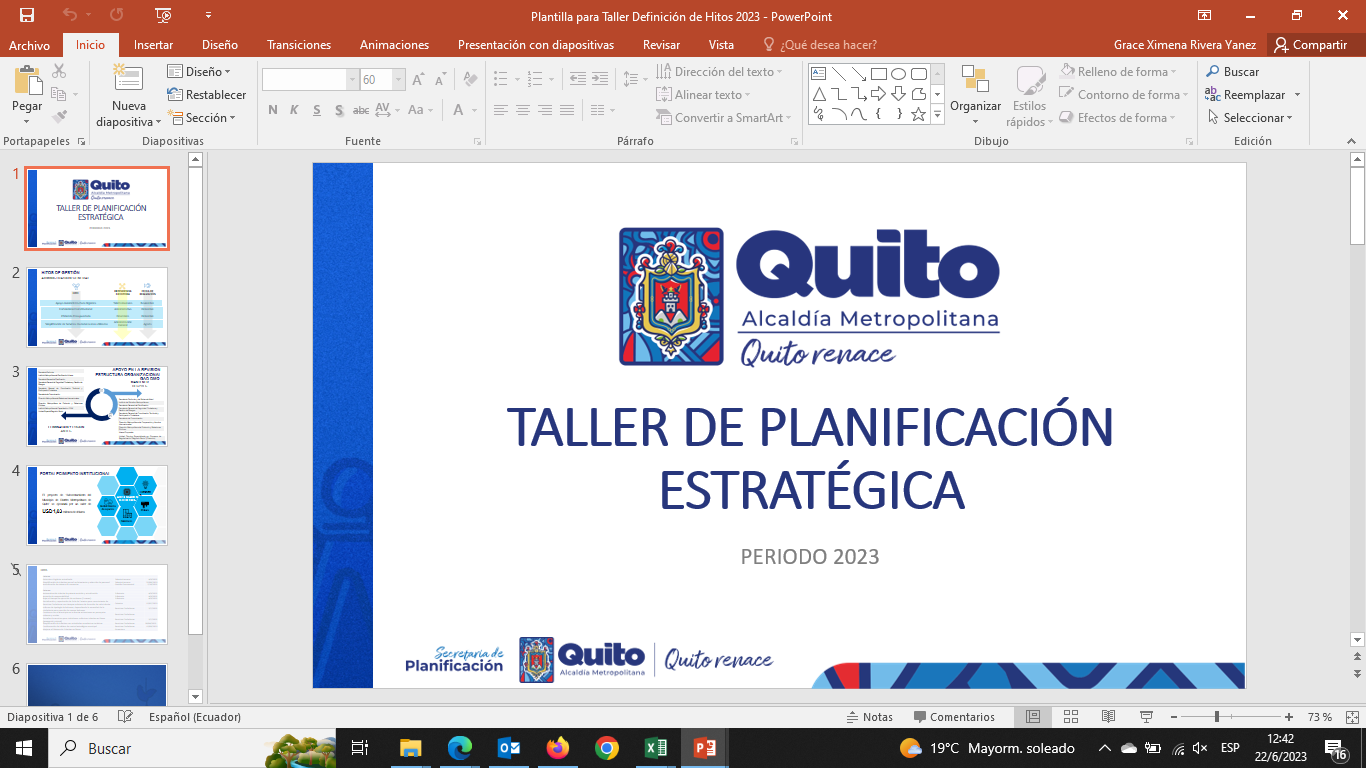 Cartera vencida tributaria. Predial, Patente, 1.5  x mil y CEM
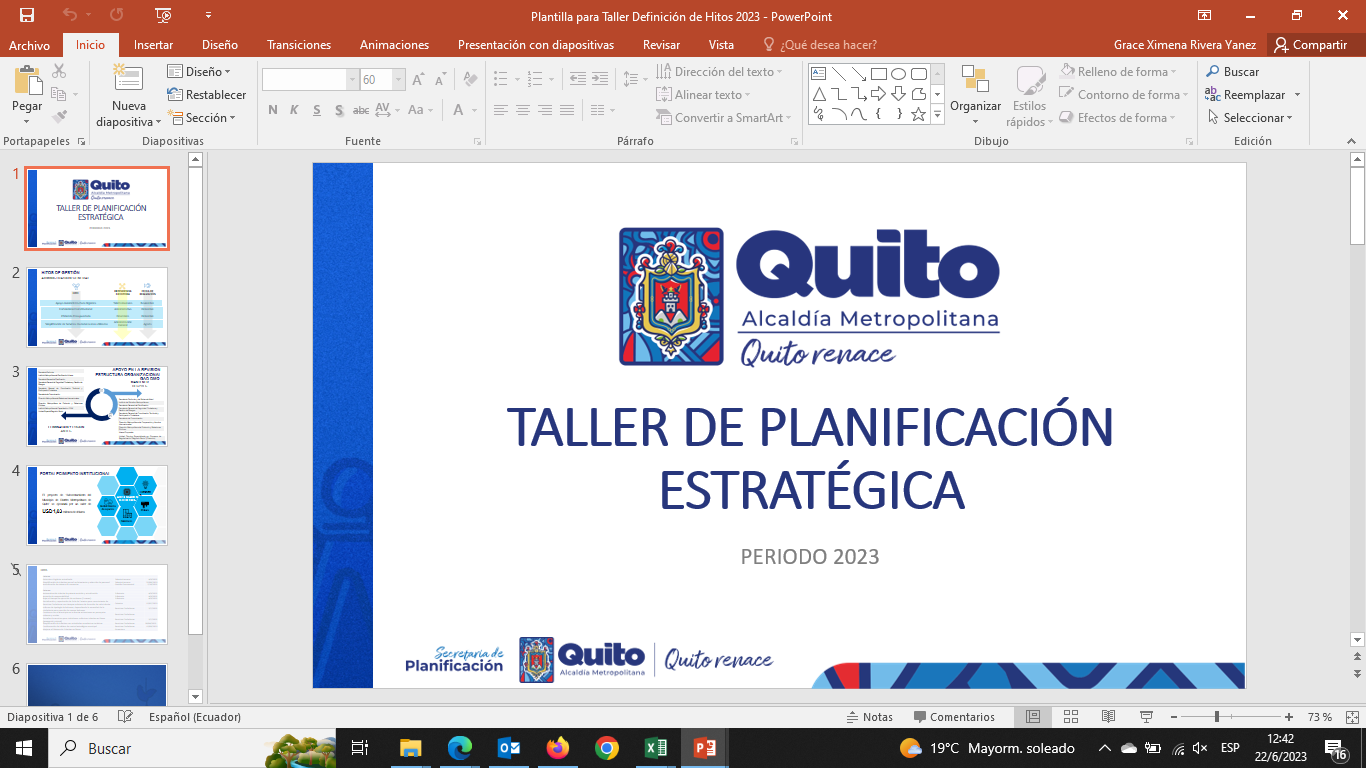 Cartera vencida Tributaria: Predial Urbano, Predial Rural , Patente, 1.5 x mil y CEM
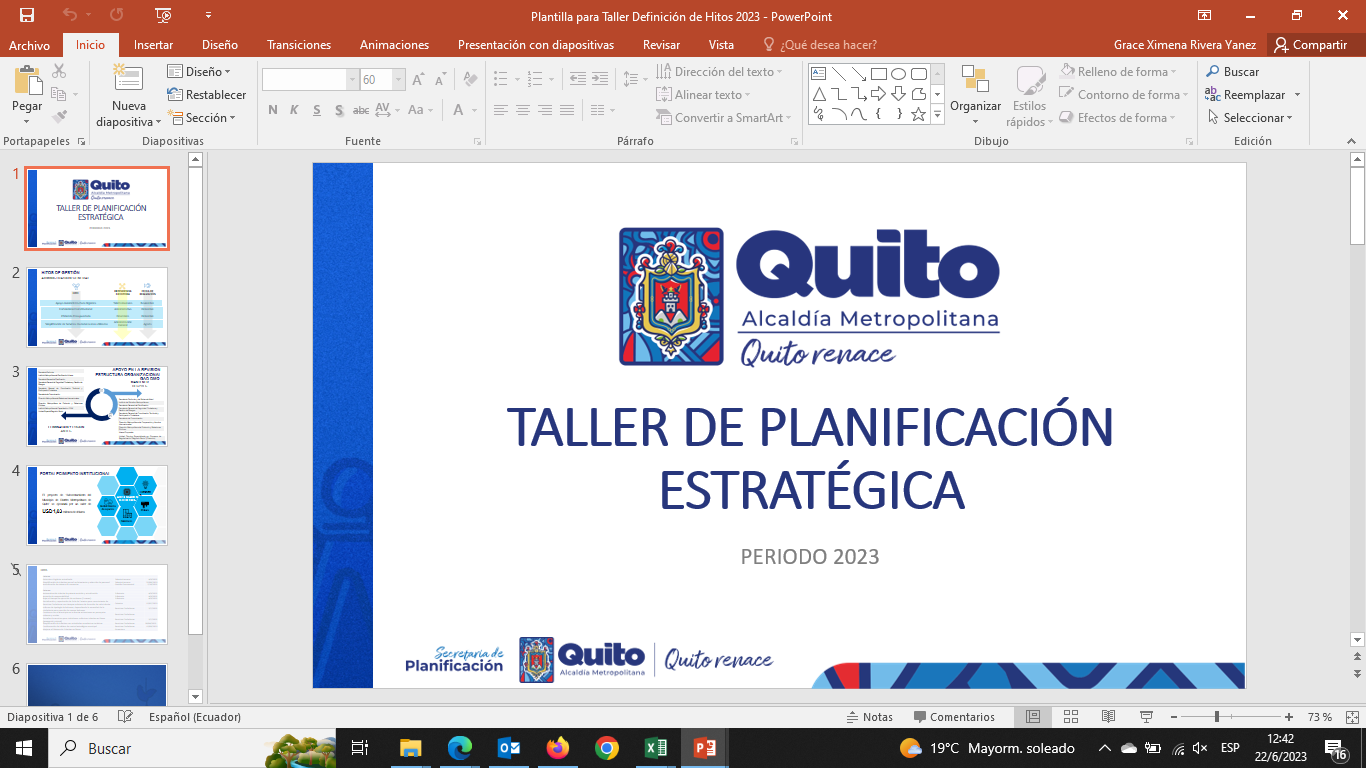 Cartera vencida tributaria por desglose: capital, intereses, multas y recargos
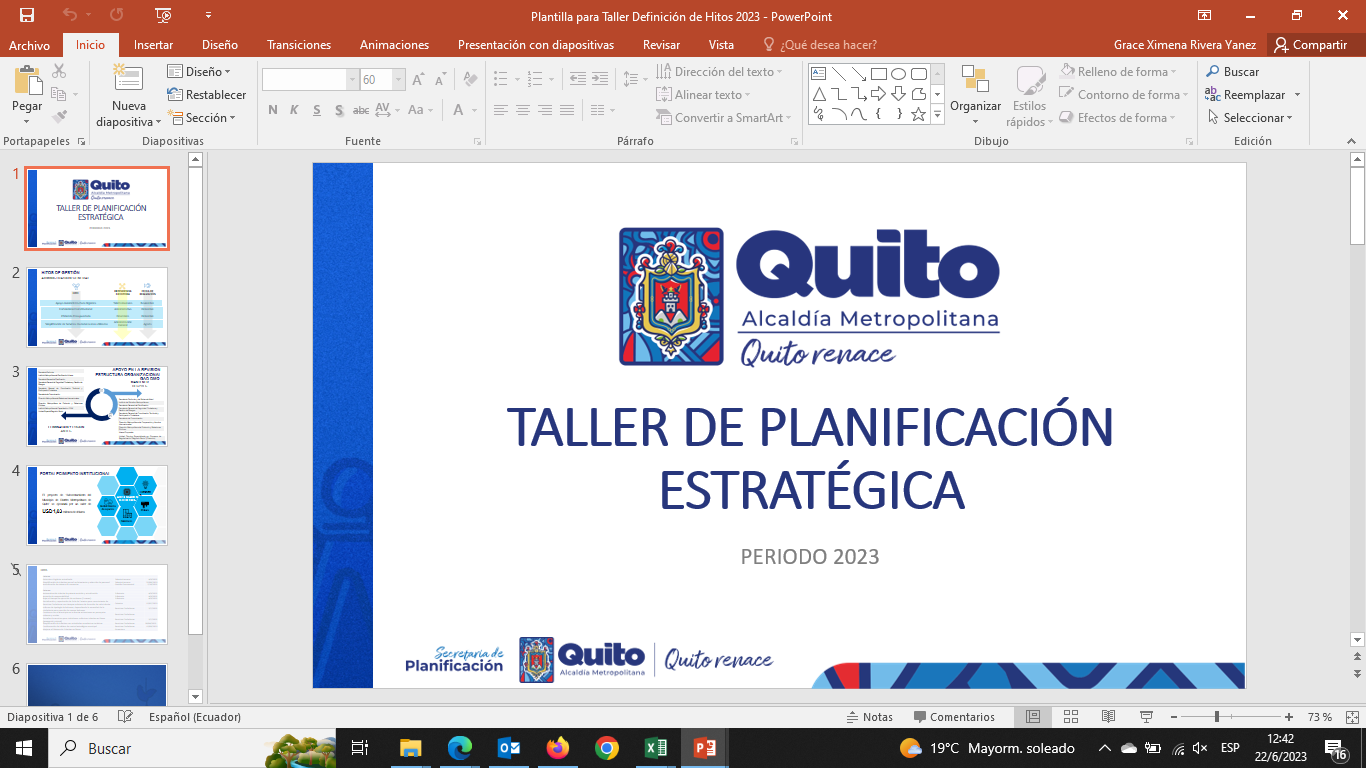 Recargos tributarios
Recargo del 20%

Por disposición del Art. 90 del Código Tributario se genera dicho recargo cuando la obligación es determinada de forma posterior por la Administración Tributaria
Recargo predial

Por disposición del Art. 512 del COOTAD a partir del mes de julio de cada año por concepto de Impuesto Predial tendrán un recargo del 10%
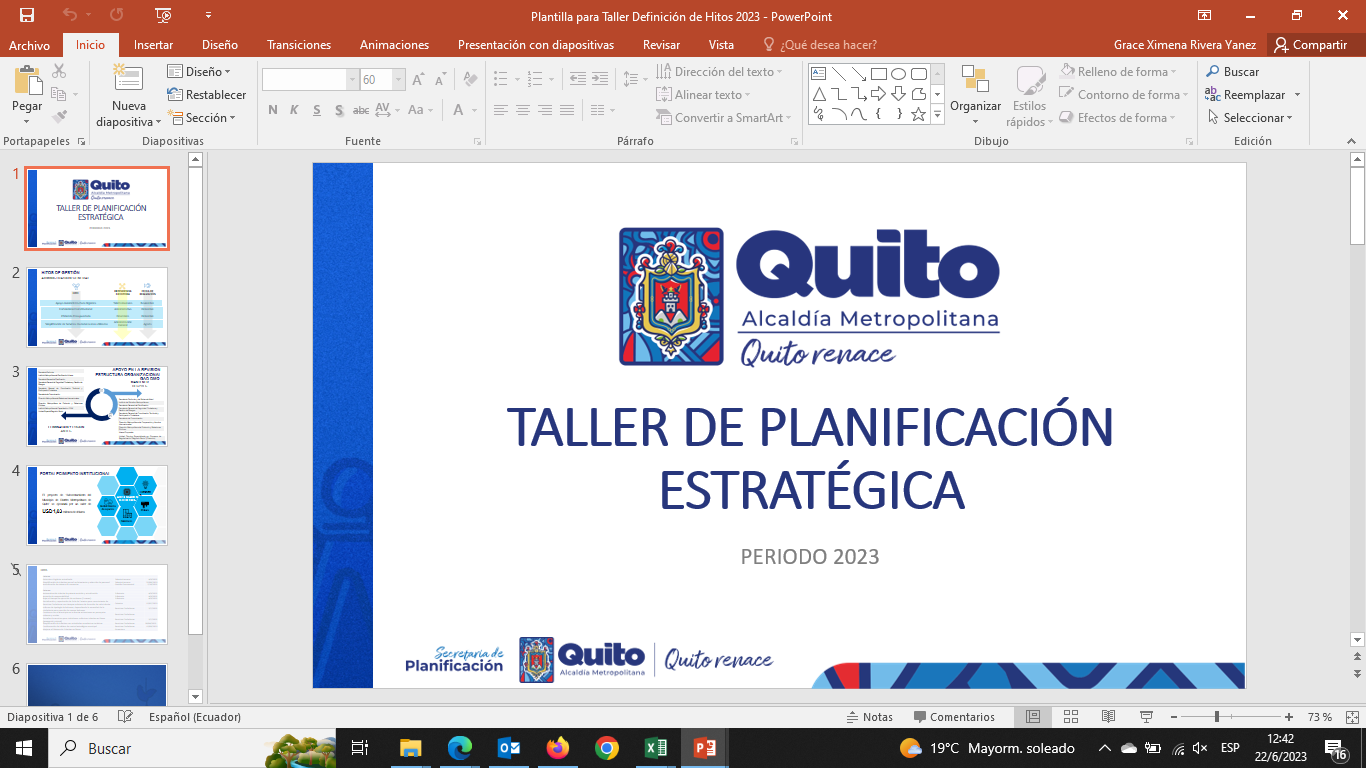 Costas de Recaudación- Finalidad

Terminología: Se refiere a los gastos legales que hacen las partes en ocasión de un procedimiento judicial. Las costas no sólo comprenden los gastos procesales, o sea los aranceles y derechos judiciales, así también como los honorarios de abogados.

Código Tributario

 Art. 210 Costas de Ejecución.- Las costas de recaudación, que incluirán el valor de los honorarios de peritos, interventores, depositarios y alguaciles, regulados por el ejecutor o por el tribunal distrital de lo fiscal, en su caso, de acuerdo a la ley, serán de cargo del coactivado.

Art. 157.- Acción coactiva.- Para el cobro de créditos tributarios, comprendiéndose en ellos los intereses, multas y otros recargos accesorios, como costas de ejecución, las administraciones tributarias central y seccional, según los artículos 64 y 65 y, cuando la ley lo establezca expresamente, la administración tributaria de excepción, según el artículo 66, gozarán de la acción coactiva, que se fundamentará sea con base de actos o resoluciones administrativas firmes o ejecutoriadas, en título de crédito emitido legalmente conforme a los artículos 149, 150 y 160.Para la ejecución coactiva son hábiles todos los días, excepto los feriados señalados en la ley.

Código Municipal para el Distrito Metropolitano de Quito: Art. 1836.- De las Costas.- Todo procedimiento de ejecución que inicien los Jueces Especiales de Coactiva, conlleva la obligación del pago de Costas de Recaudación, las mismas que se establecen en el 10% exclusivamente, a cargo de los coactivados, sobre el valor neto de la deuda legítimamente exigible, en las que se incluye los honorarios de Abogados, Depositarios Judiciales, Notificadores, Peritos y otros gastos que se deriven de la Jurisdicción Coactiva, de conformidad con lo dispuesto en el artículo 210 del Código Tributario.
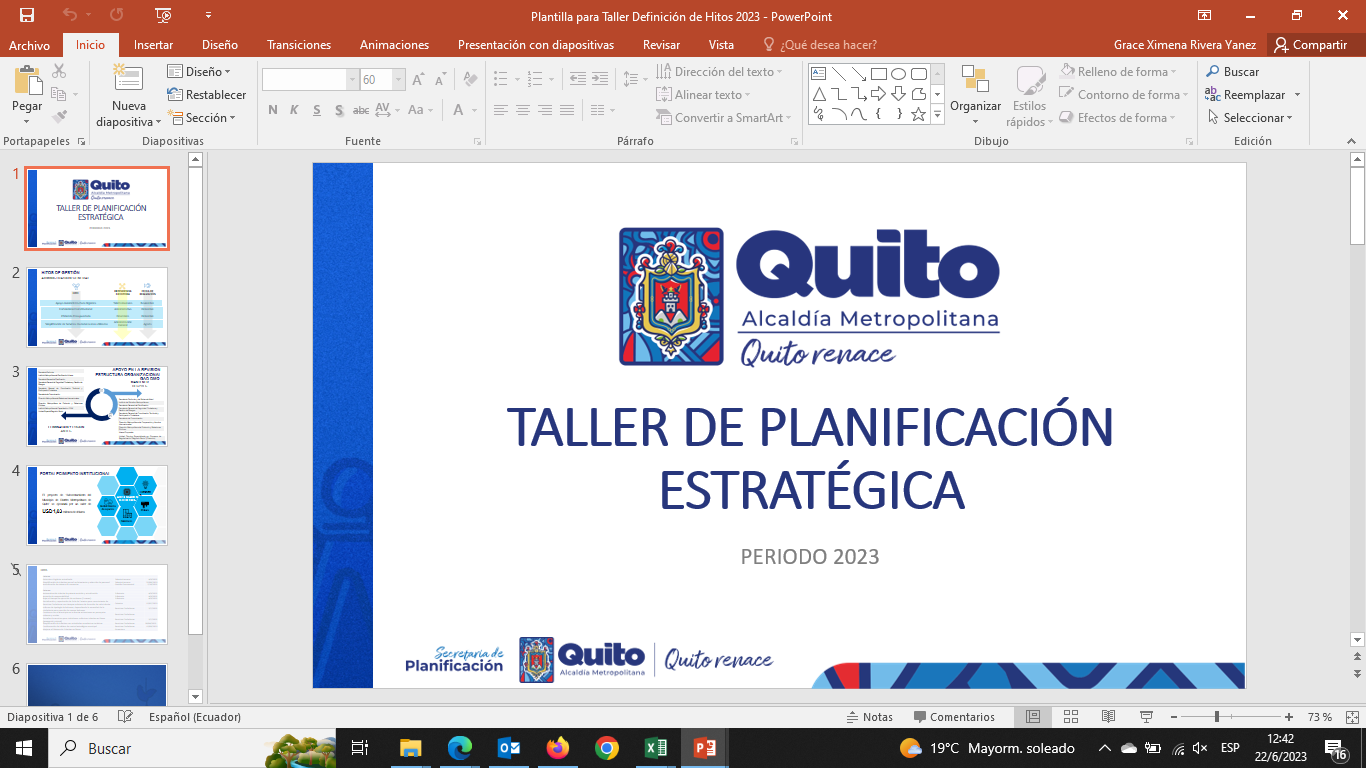 Costas de Recaudación- Otros Recargos
Canalización del valor de la Costa 10% Actualmente no aplica para el pago de abogados externos, debido a la terminación de la vigencia  y liquidación de los contratos a diciembre 2023.
¿Por qué se Considera la Costa un Recargo?
Por cuanto no es parte de la obligación principal, se genera por falta de pago, para cubrir los gastos que implica el inicio forzoso de cobro a través de la vía coactiva.
Proyección Ingresos recaudación costas
Anualmente se proyecta la recaudación sobre la base de históricos, montos que forman parte del presupuesto de ingresos Municipales (38 CxC) y que se destinan a su vez para gastos.
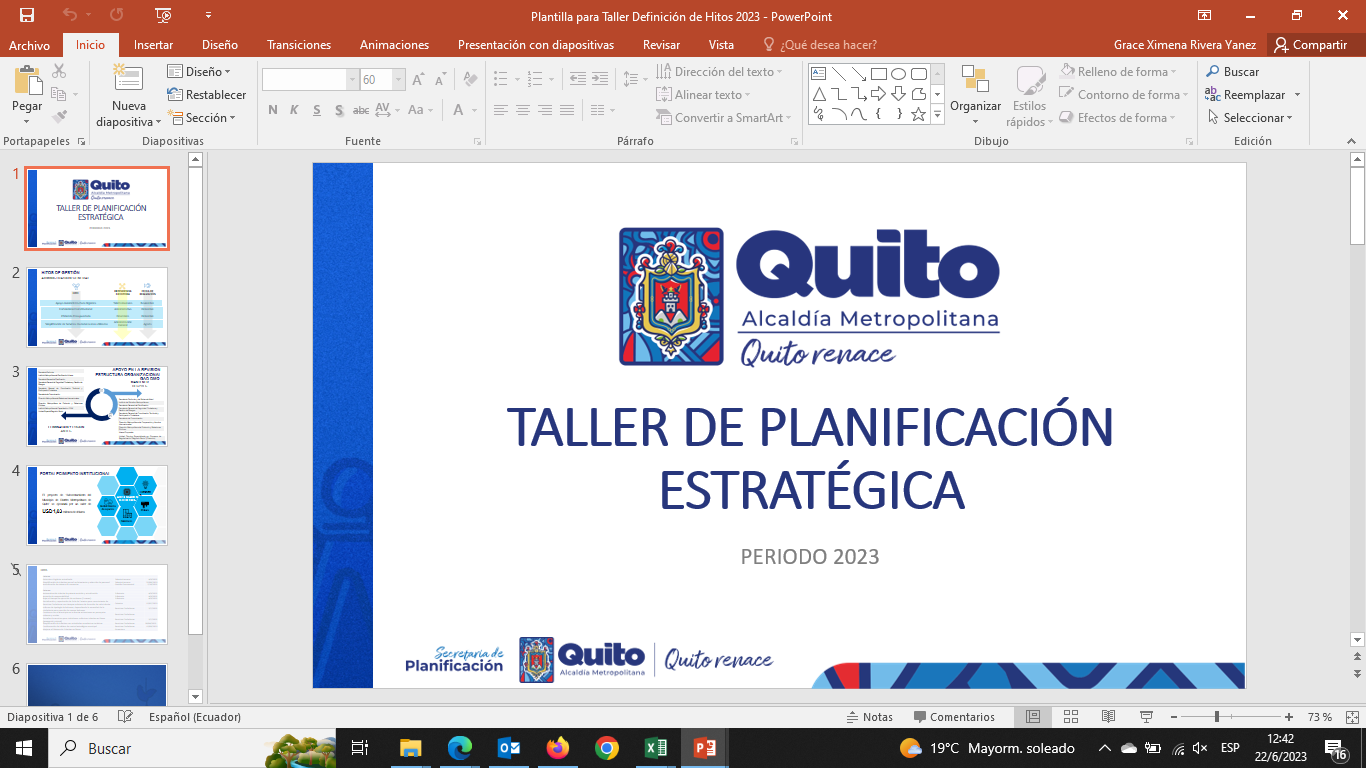 INFORME DEFINITIVO DEL CONTRATO PARA SERVICIOS PROFESIONALES COMO ABOGADOS DIRECTORES DE JUICIOS
NUMERAL 4. LIQUIDACIÓN ECONÓMICA.- (…) se detallan los valores correspondientes a el pago de honorarios por servicios profesionales en relación a la gestión de cobro de las obligaciones pendientes de los procedimientos coactivos para el GADDMQ, de acuerdo al sistema SKELTA, en referencia a 2 informes entregado.
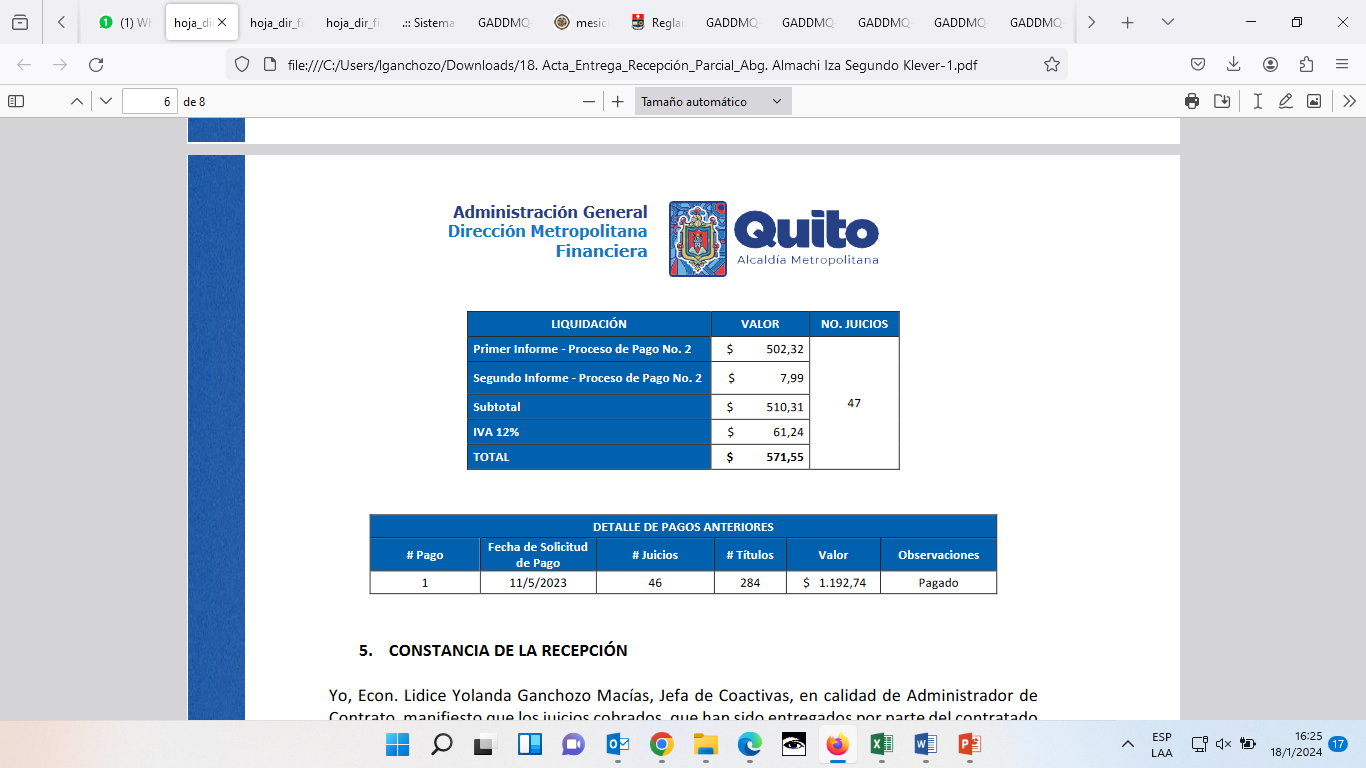 Fuente: Unidad de Coactivas/Pagos
NUMERAL 7 . ACEPTACIÓN DE LAS PARTES.- 
(…) las partes aceptan libre y voluntariamente el contenido del presente documento, declarando que han cumplido con sus obligaciones de acuerdo con las disposiciones legales y estipulaciones contractuales; para fe y constancia de su aceptación a lo pactado en la presente Acta Entrega Recepción Definitiva
Nota: La Jefatura de Coactivas ha remitido adicional al informe definitivo de cada contrato de Abogados Externos, un Informe Final explicando en el numeral 3.1.4 la Liquidación Económica.
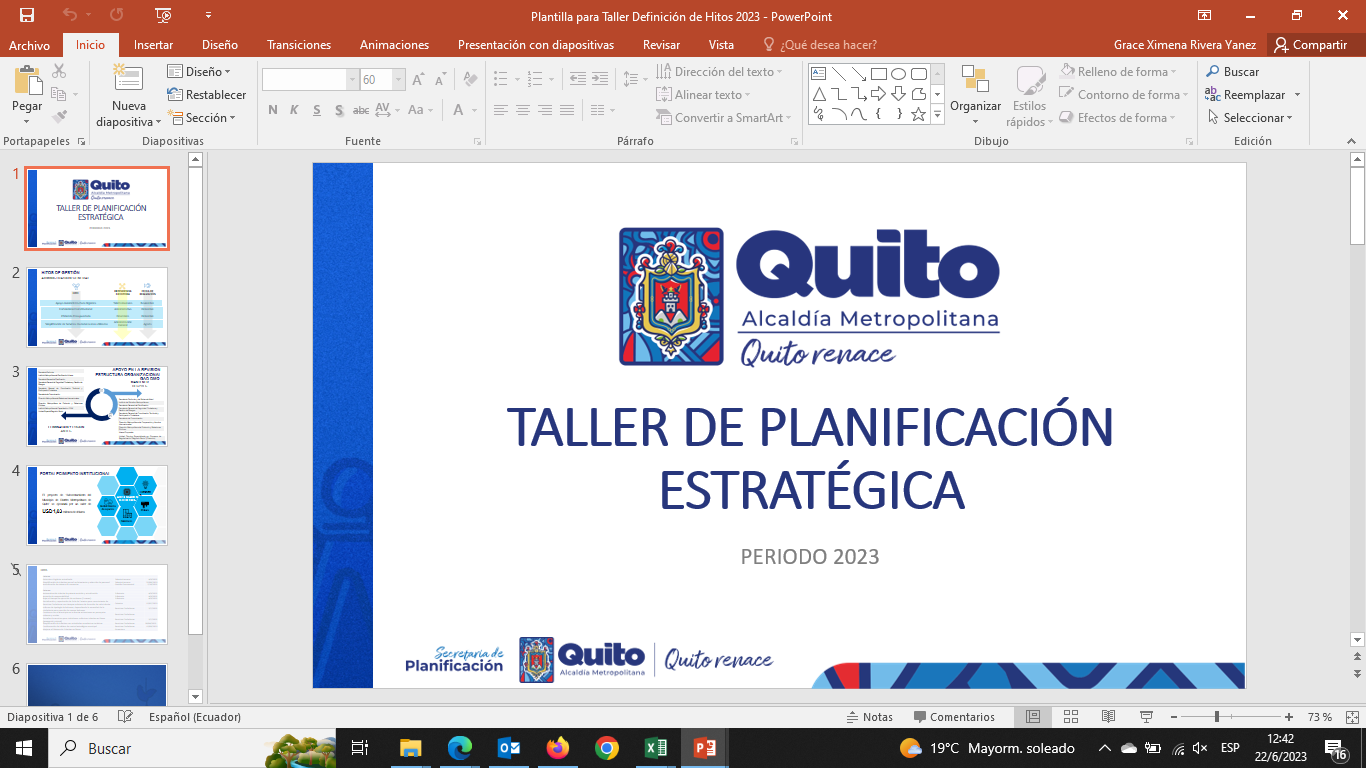 Procedimiento de la Ejecución Coactiva 
en Obligaciones Tributarias
Cobro de Obligación Forzosa, de las obligaciones legítimamente exigibles
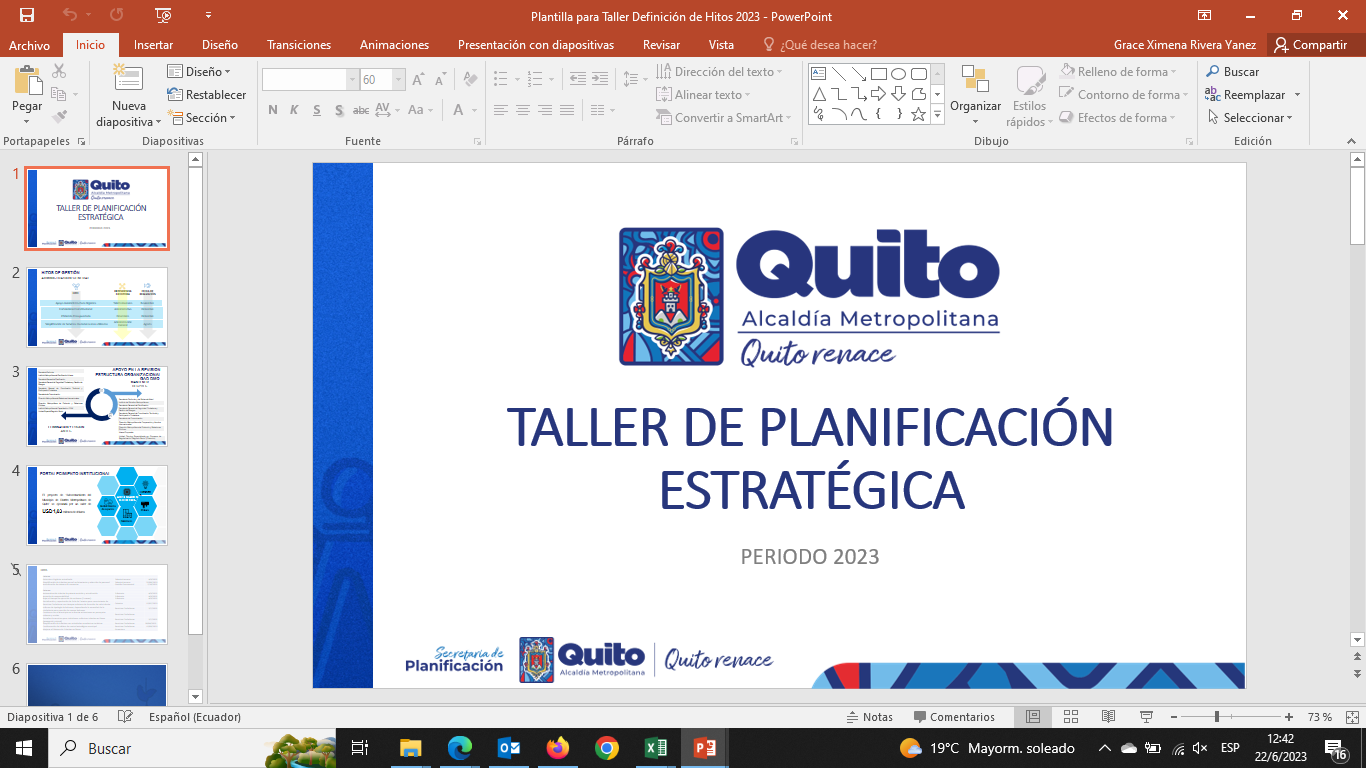 Cartera vencida tributaria por desglose: costa de recaudación (COACTIVA)
Juicios Coactivados: 74.393
Valor Costas de Recaudación que entrarían en remisión: $ 6.658.726,30.
Valor condonado por  Remisión (Costas de Recaudación, Intereses, Multas, Recargos): $ 188.337.156,34
Porcentaje de Remisión que corresponde a Coactivas: 3,54%
Porcentaje que representan las costas de recaudación en función del total de la cartera vencida: 1,47%.
Porcentaje que representa el valor total coactivado ($ 66.587.263) en relación al total de la cartera vencida: 14,75%
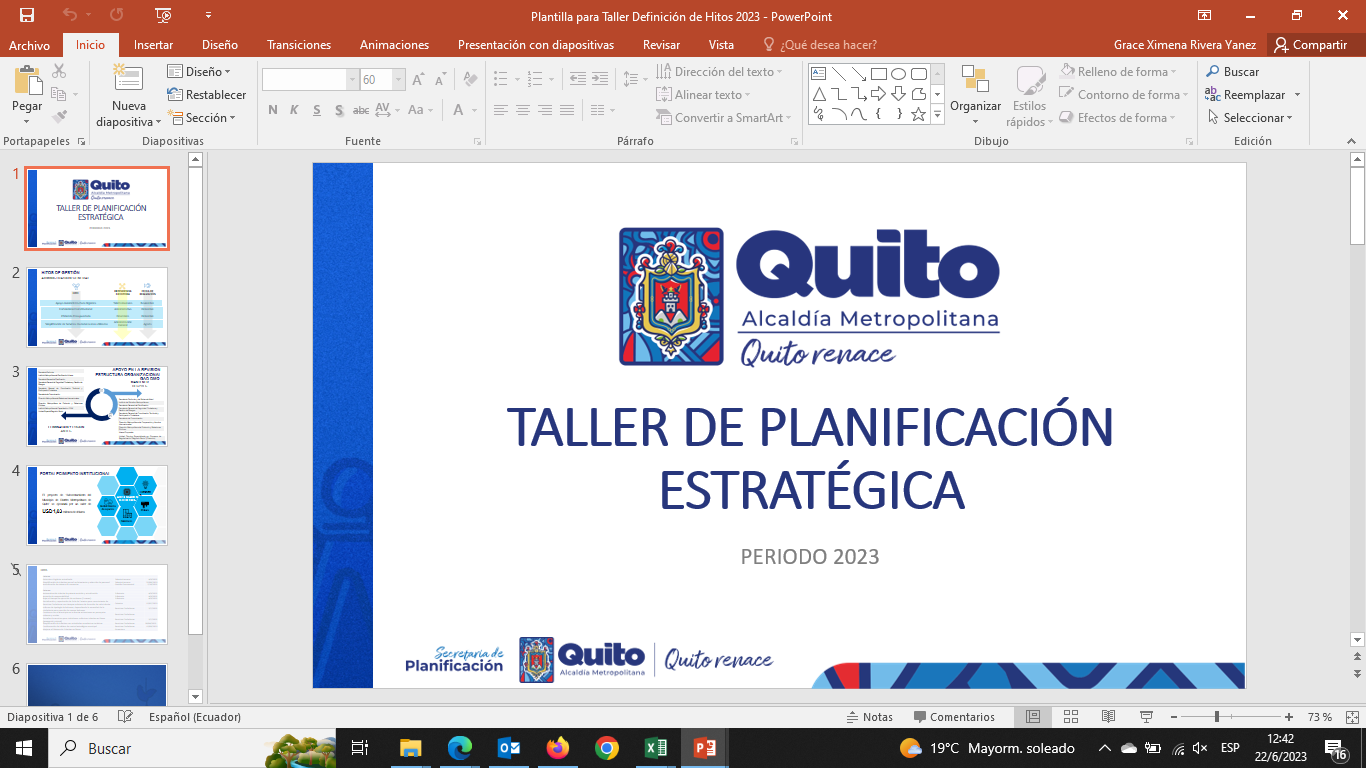 Proceso de facilidades de pago para obligaciones 
tributarias
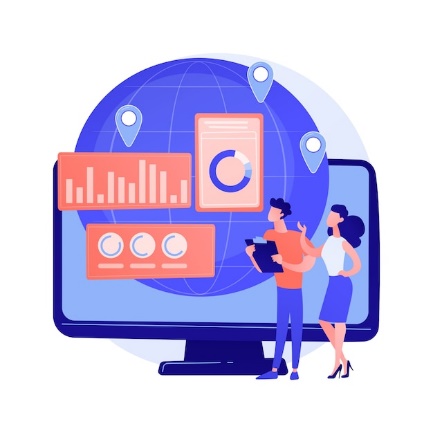 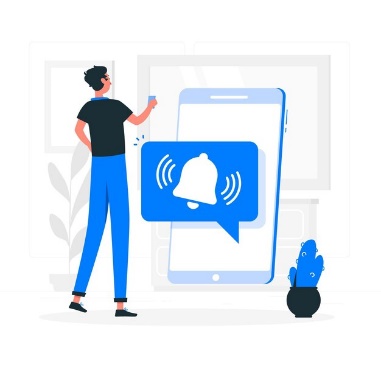 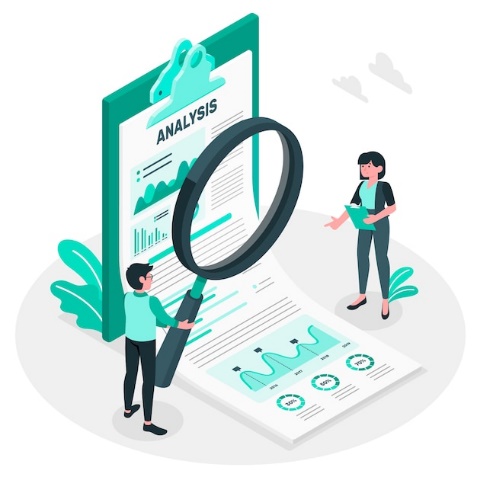 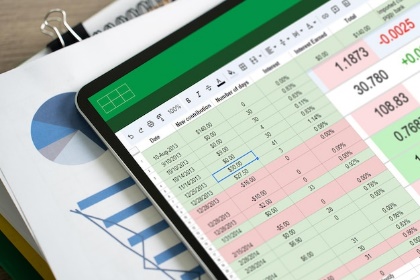 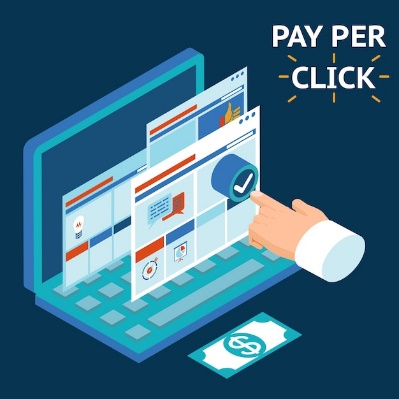 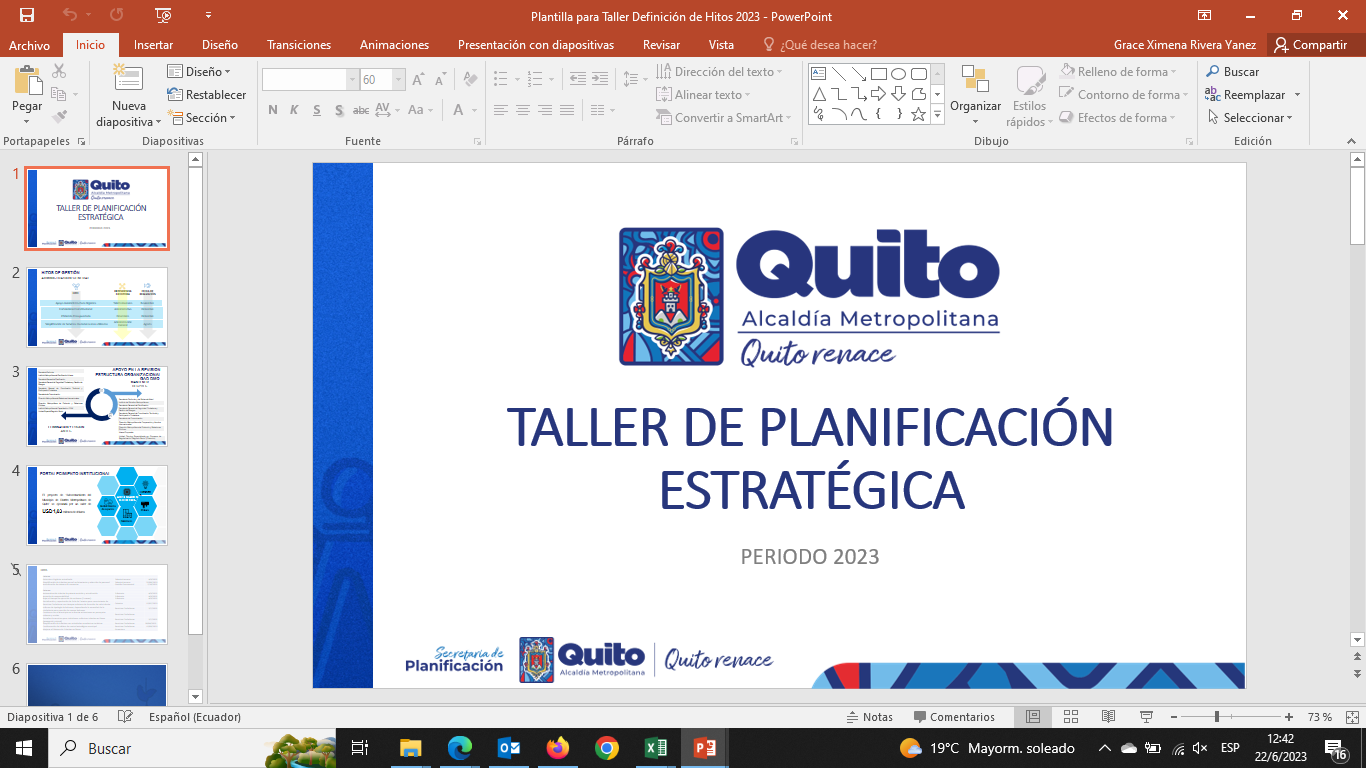 Proceso de obligaciones tributarias con facilidades de pago 
(período de remisión)
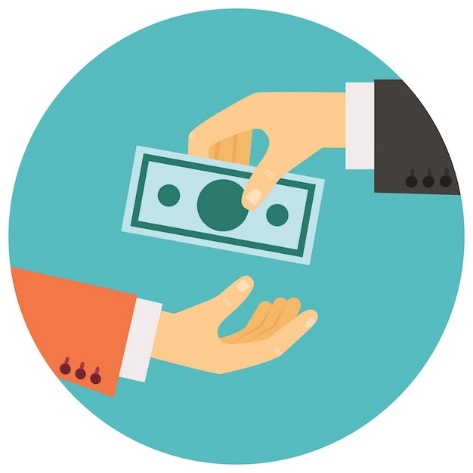 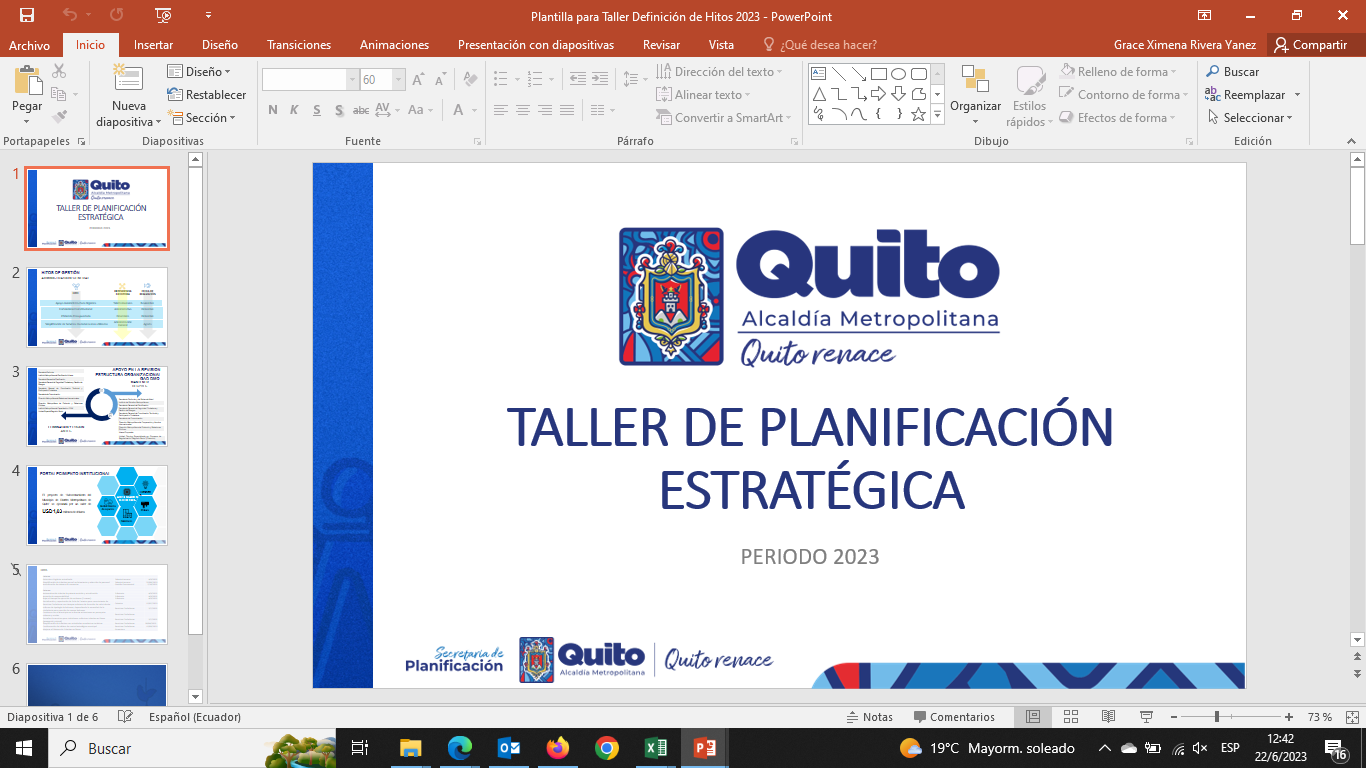 Facilidades de pago
Cartera vencida - facilidades de pago
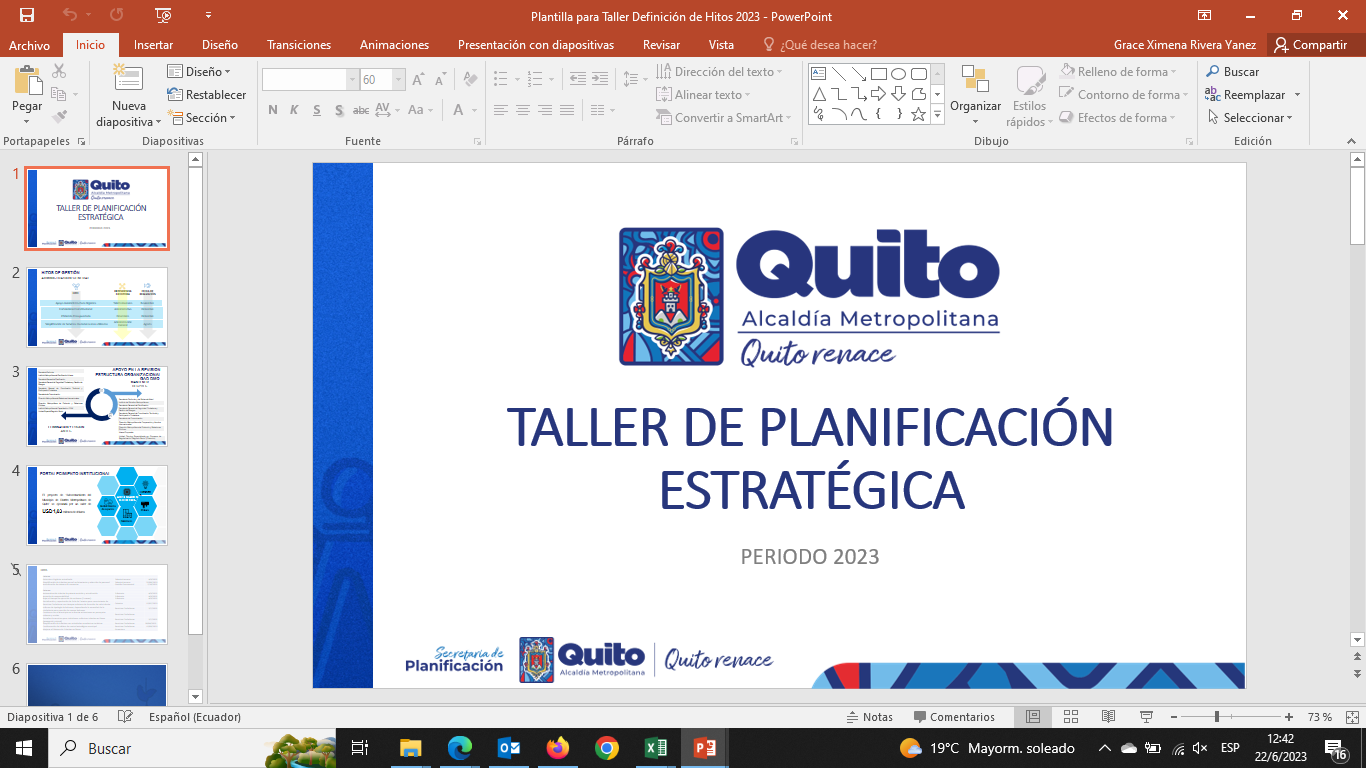 Facilidades de pago
Cartera vencida - facilidades de pago
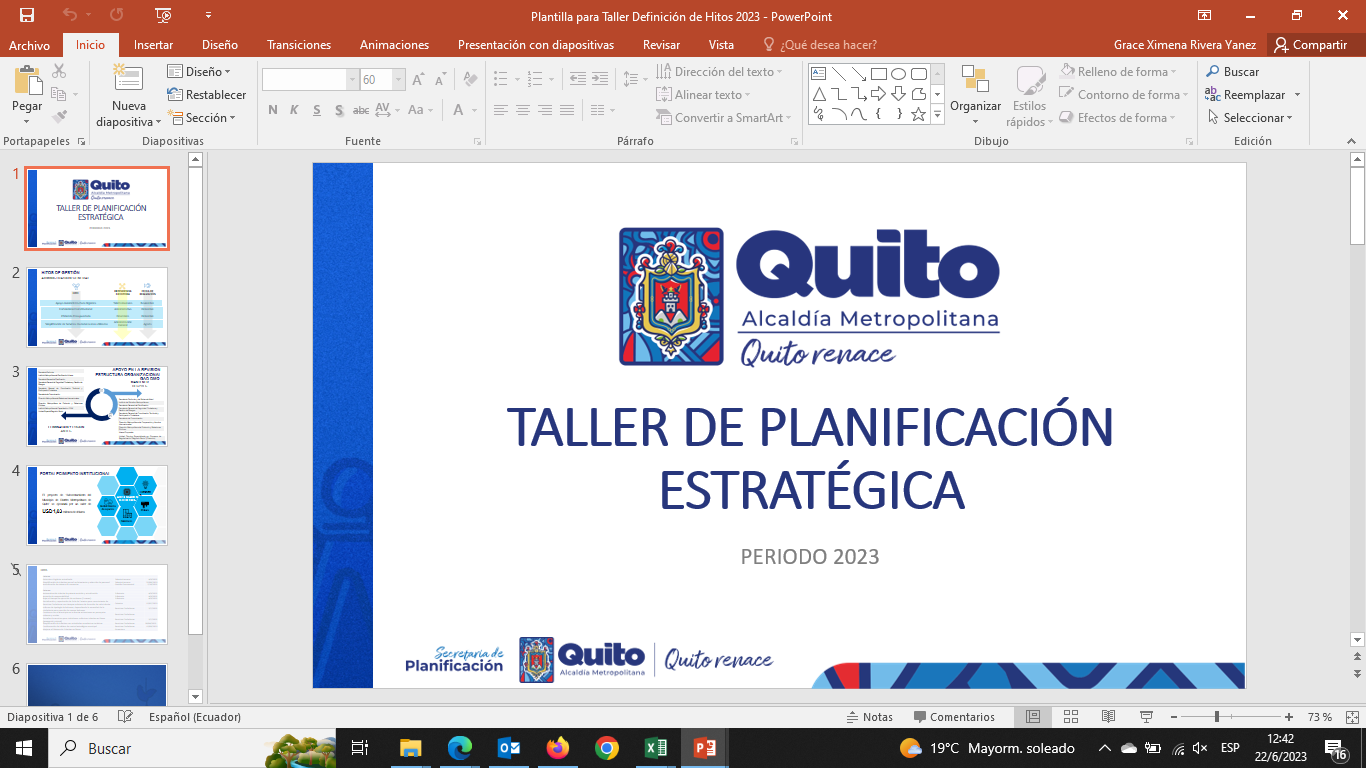 [Speaker Notes: % 5millones]
Acciones implementación Remisión
4
3
2
1
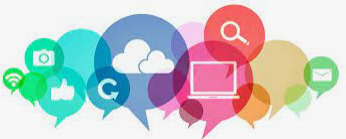 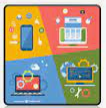 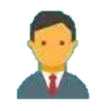 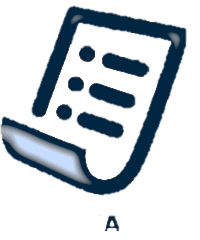 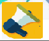 Caso 1. No ha incurrido en Facilidad de Pago o Coactiva => Acercarse a pagar en cualquier canal de recaudación.
Caso 3. Coactivado, si realiza el pago del capital al 100% => Se archiva el proceso.
Casos de Remisión
Desarrollo e Implementación del requerimiento funcional para la remisión en el GADDMQ
Ordenanza Metropolitana y Requerimiento Funcional proceso de remisión en el GADDMQ
Difusión en todos los medios sobre el proceso de remisión en el GADDMQ
Caso 4. Abonos => Solicitar la petición de forma verbal a Tesorería para activación de pago parcial y realizar el pago.
Caso 2. Tiene Facilidades de Pago vigentes:
 Cuotas pagadas que sumadas equivalen el 100% del capital => Obligación remitida de oficio.
 Cuotas pagadas no sume el 100% del capital => Presentar una solicitud de remisión.
SECOM-SER. CIUDADANOS
DMT-DMF
DMT-DMF-STIC
Inicio: 06-02-2024
Fin:     26-07-2024
Inicio:  22-01-2024
Fin:       06-02-2024
Ordenanza
Inicio:   20-12-2023
Fin:       15-02-2024
Requerimiento Funcional
Inicio:  21-12-2023
Fin:      19-01-2024
CONTRIBUYENTE
Tiempo de la Remisión
Fin 
26-07-2024
Inicio 
15-02-2024
Si al 26 de julio de 2024 no realizó el pago en su totalidad se activará los intereses, multas y recargos sobre el saldo.
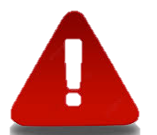 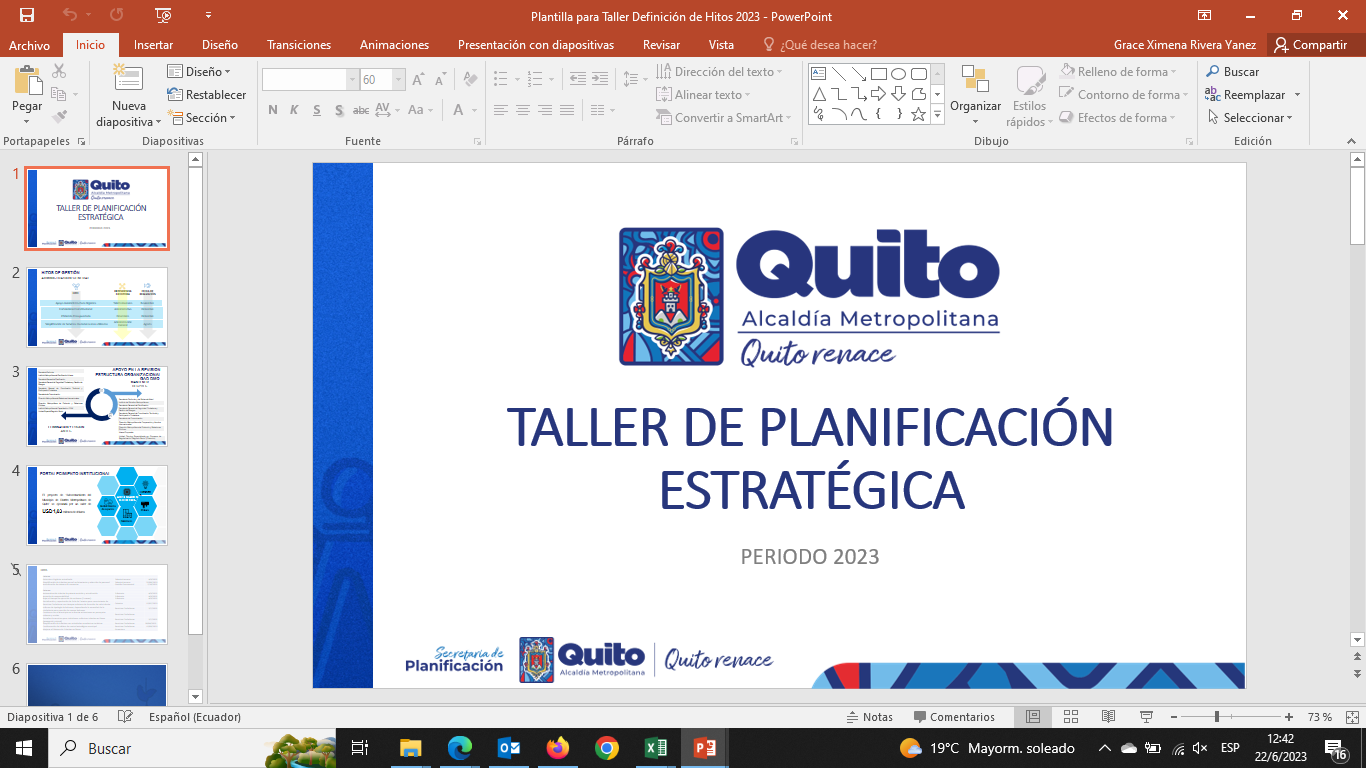 Conclusiones
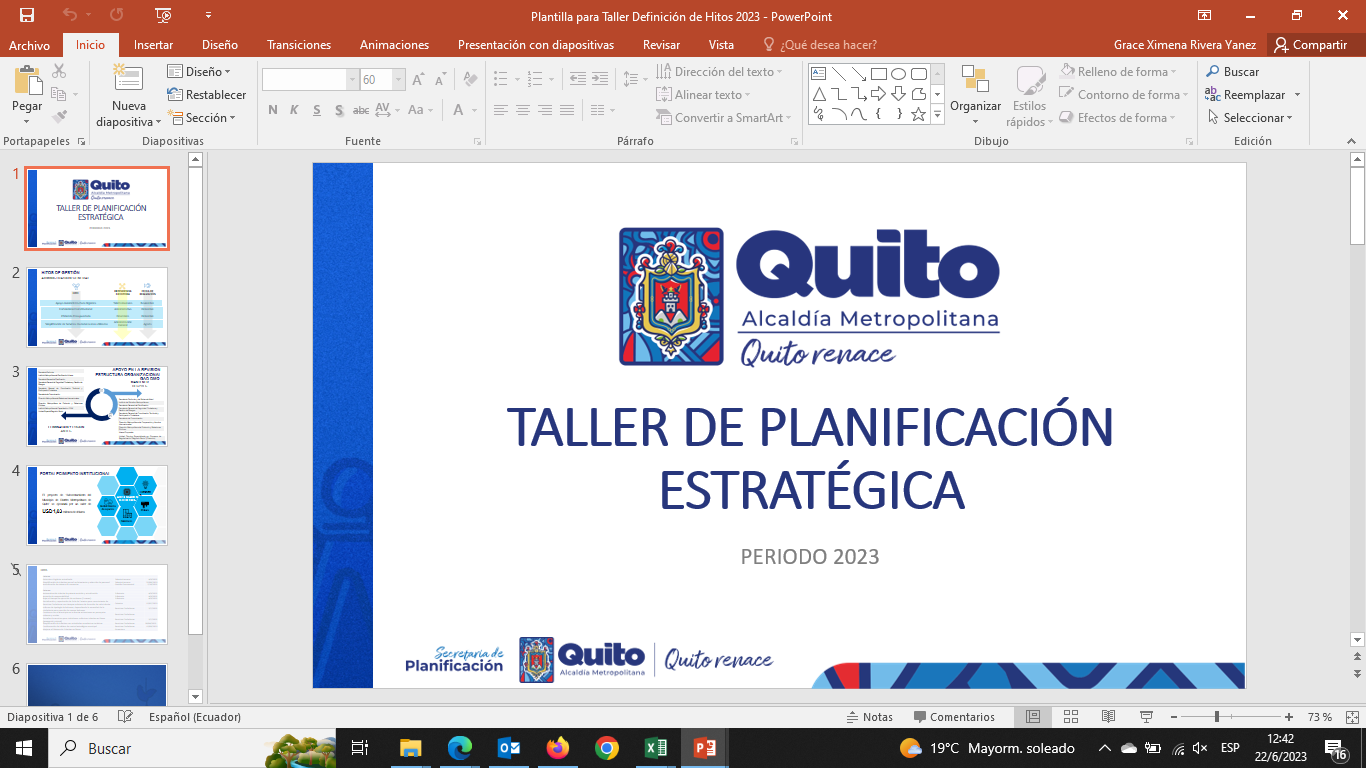